Eurovision Song Contest
IRELAND
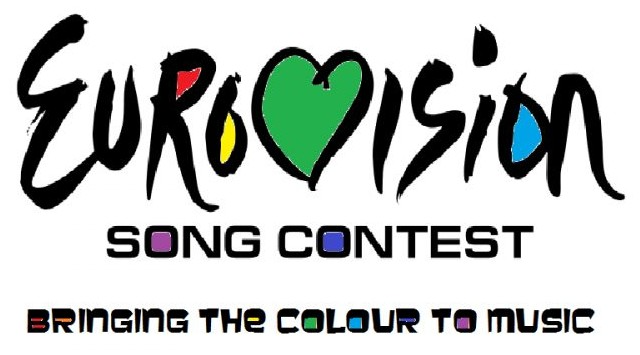 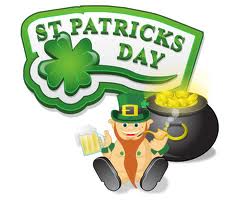 Something which
 is familiar to Everybody
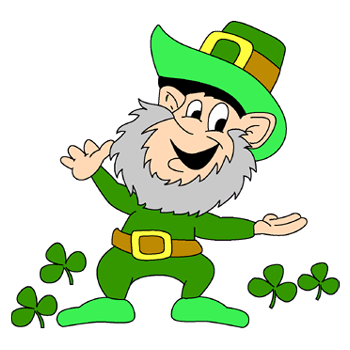 1. Capital –Dublin;
2. Square – 70200 sq. km.;
3. Population – 4 487 000;
4. Official Languages – English and Irish.
?
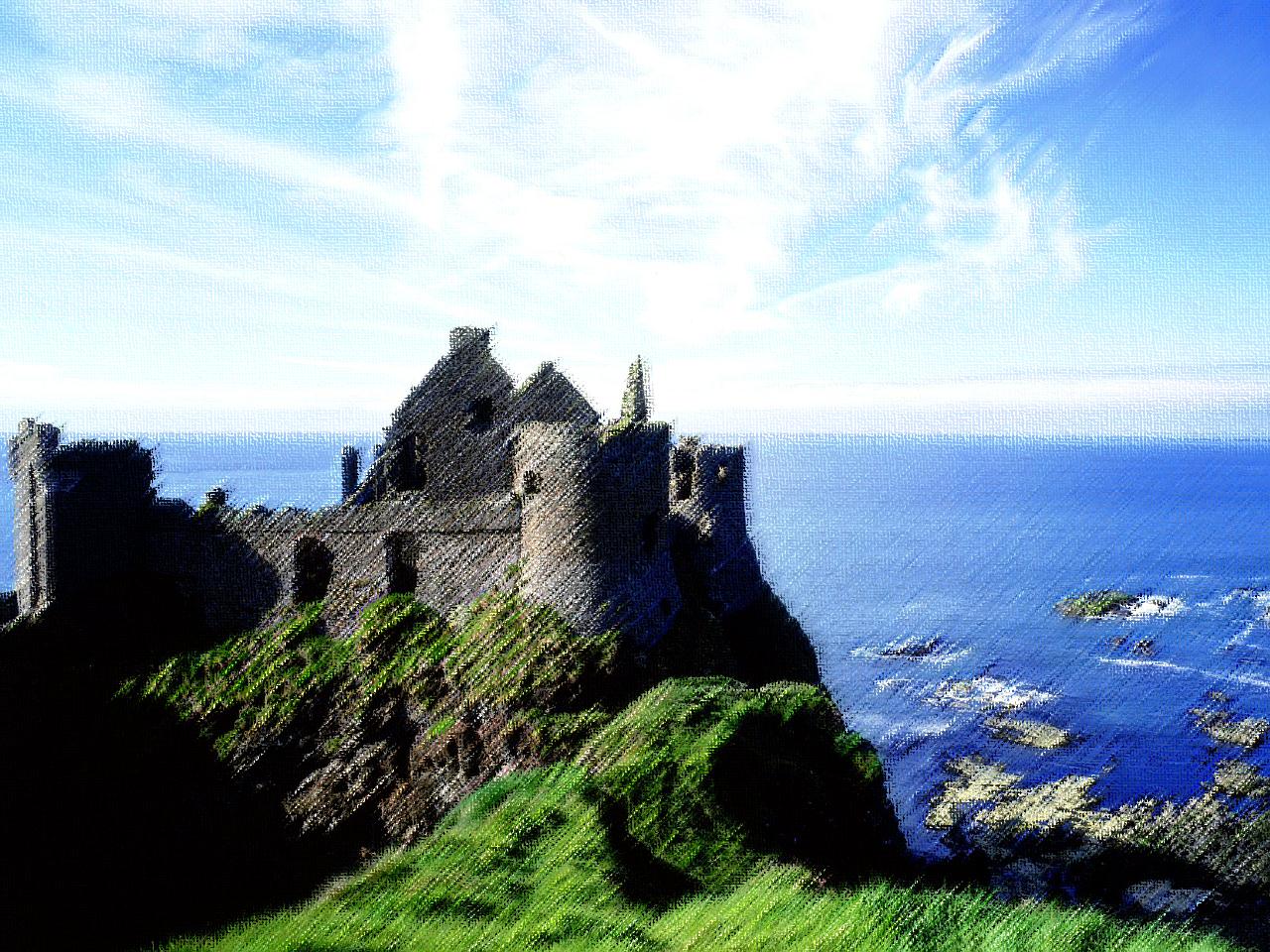 1.
The other side of Ireland
An old Irish remedy for stomach ache - to swallow a live frog.
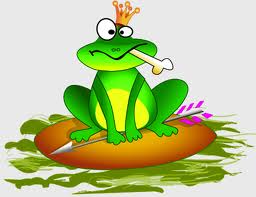 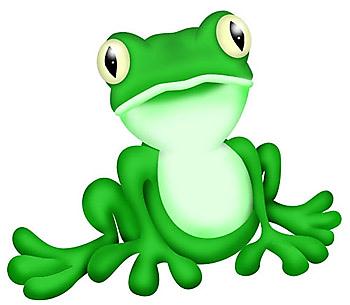 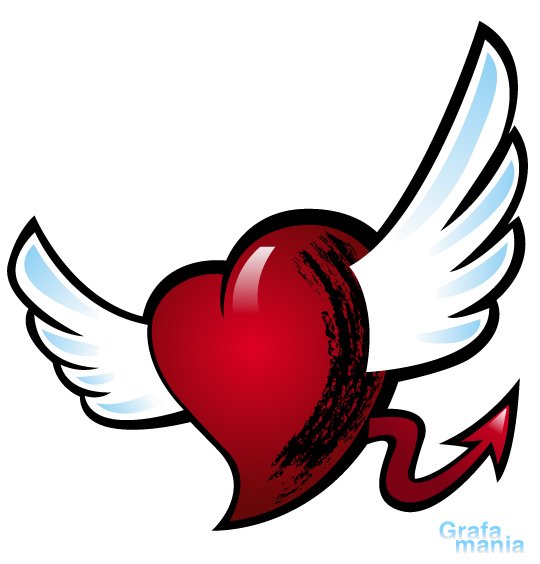 2.
Tа cion
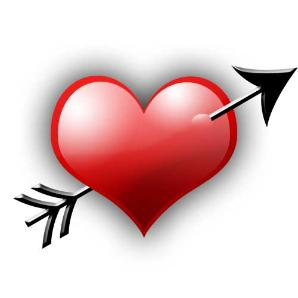 agam ort!!!
ST. PATRICK’S DAY
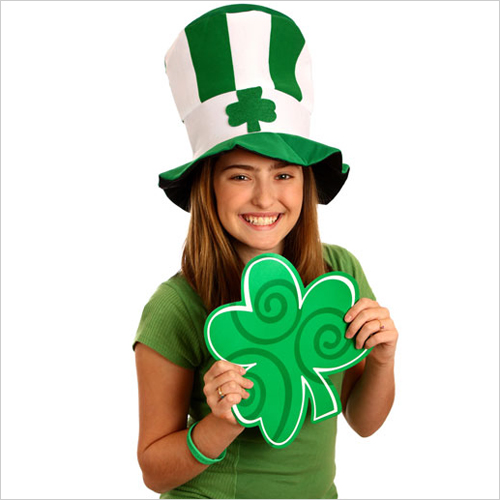 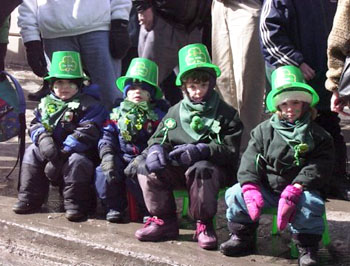 3.
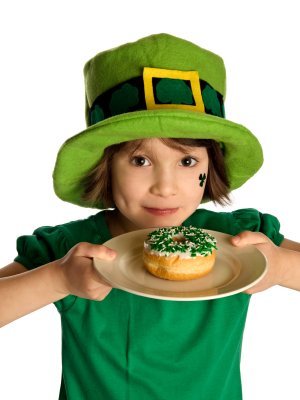 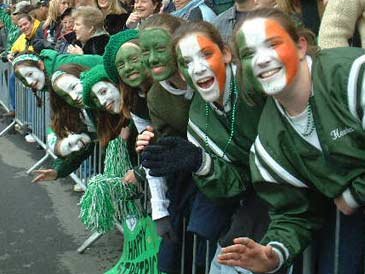 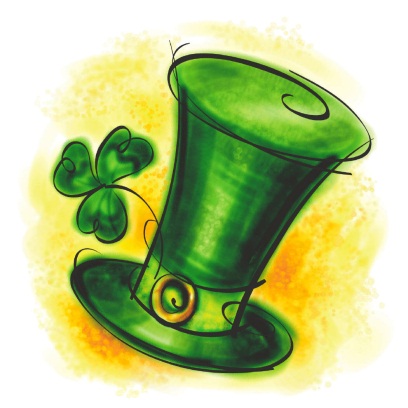 4.
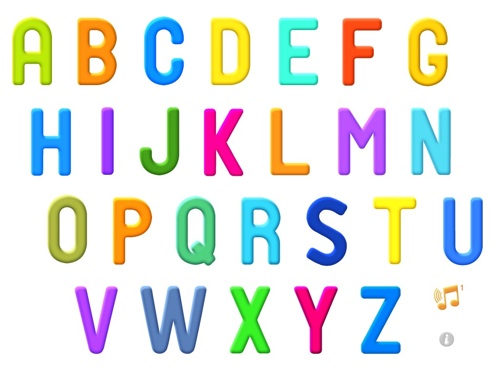 J, K, Q, V
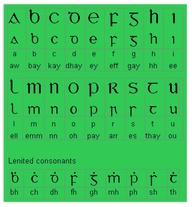 W, X, Y,  Z
IRELAND
DESTINATION CALABRIA
LILIYA KOROTKOVA
EKATERINA BORODINA